শুভেচ্ছা 
স্বাগতম
শিক্ষক পরিচিতি
শিক্ষক পরিচিতি
সোহাগ চৌধুরী  
সহকারি  শিক্ষক
দাউদপুর  সরকারি প্রাথমিক বিদ্যালয়
নবাবগঞ্জ ,দিনাজপুর।
পাঠ পরিচিতি
শ্রেনি      :   ৪র্থবিষয়     :   বাংলা পাঠ       :    মুক্তির ছড়া।
শিখন ফল
১। ছড়া শুনে মুলভাব বুঝতে পারবে । 
২।পাঠ্য ছড়া সঠিক ছন্দে আবৃত্তি  করতে পারবে।
৩।ছন্দ ঠিক রেখে প্রমিত উচ্চারনে ওস্বাভাবিক গতিতে ছড়া পড়তে পারবে ।
‍ মুক্তির ছড়া
সানাউল হক
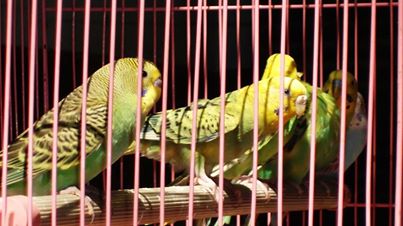 খাঁচার ভিতরে পাখি
খাঁচার  বাহিরে পাখি
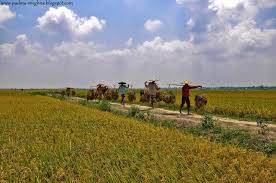 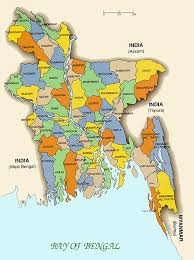 তোমার বাংলা আমার বাংলা
সোনার বাংলাদেশ-
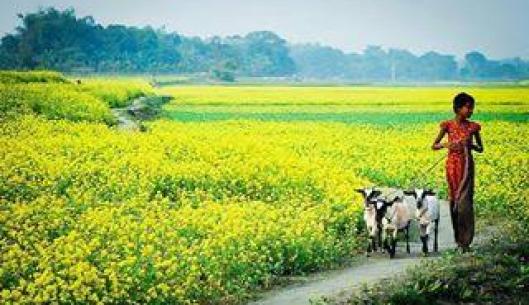 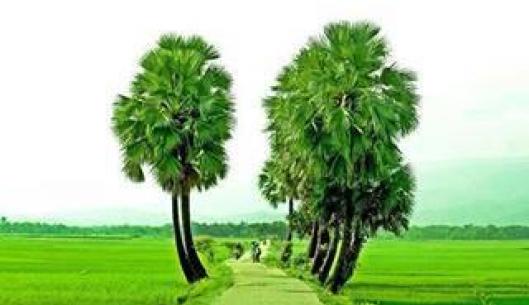 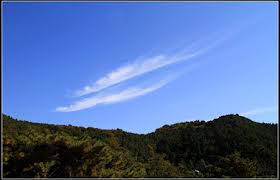 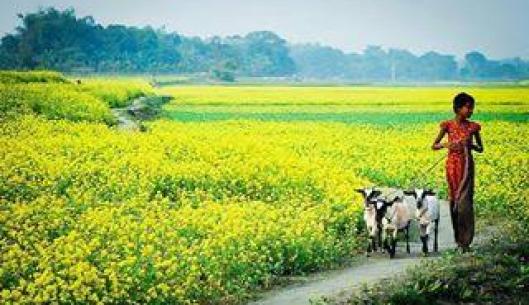 সবুজ সোনালি ফিরোজা রুপালি
রুপের নেই তো শেষ।
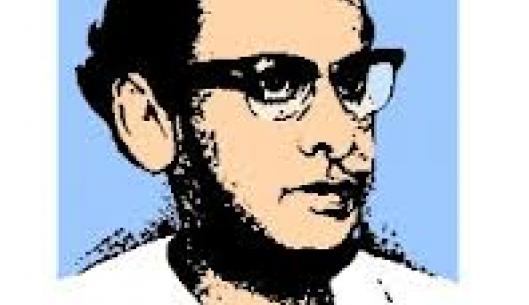 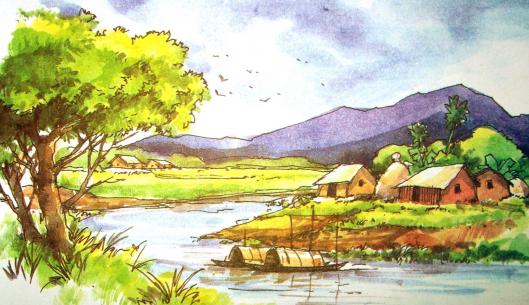 আমি তো মরেছি যতবার যায় মরা,
নবীন যাত্রী তোমাকে শোনাই ছড়া।
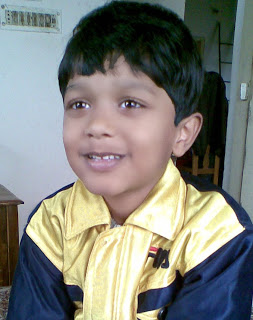 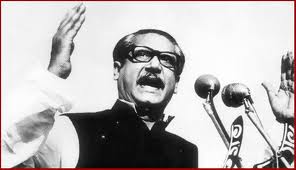 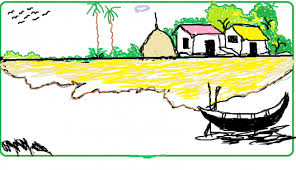 এদেশ আমার এদেশ তোমার 
সবিশেষ মুজিবের,
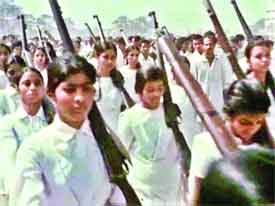 হয়ত অধিক মুক্তিপাগল
সহস্র শহিদের ।
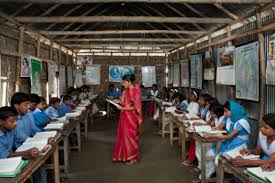 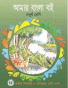 বইয়ের ১৪ পৃষ্ঠা দেখ
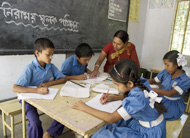 দলীয়  কাজ
দল-ক= মুক্তির ছড়াটি পাঁচ বার আবৃতি কর। 
দল-খ=মুক্তির ছড়াটি তিন বার আবৃতি কর।
দল-ক=আমাদের দেশকে সোনার বাংলাদেশ বলি কেন ? 
দল-খ =নবীন যাত্রী কারা ?
ধন্যবাদ